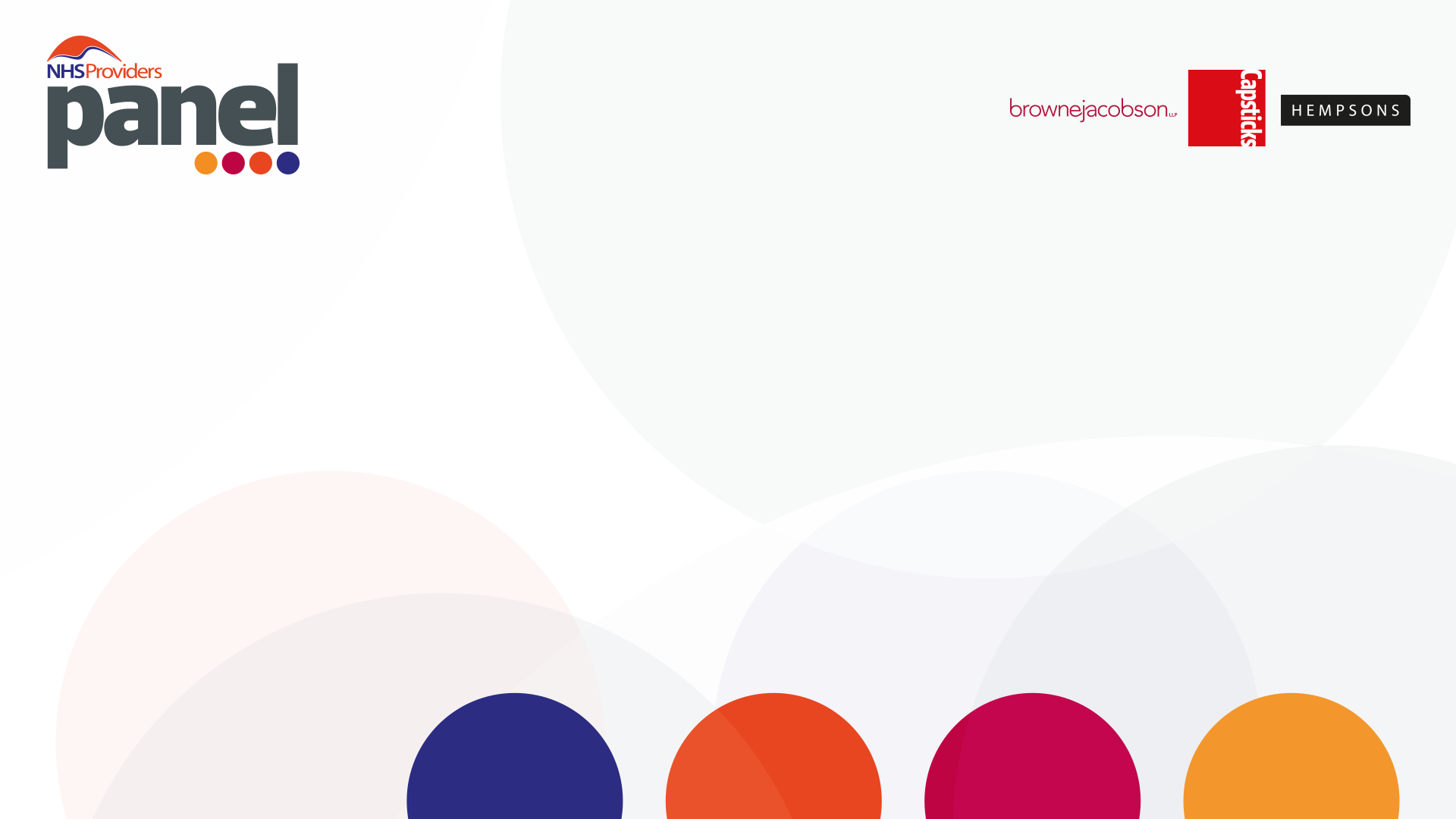 Next steps for the UK Covid-19 public inquiry
Our speakers today:
Gerard Hanratty, Partner and Head of Health, Browne Jacobson 
Liz Hackett, Partner, Hempsons
Georgia Ford, Partner, Capsticks 

With Miriam Deakin, NHS Providers Director of Policy and Strategy and Deputy Chief Executive (Interim), chairing the session
Thank you for joining us – the webinar will begin shortly
UK Covid-19 Public Inquiry Webinar
Part 1
Where are we and what do we know about how the UK Covid-19 Inquiry will work?


By Gerard Hanratty
Overview
The Chair’s planned approach and timetable;
Resourcing; 
Engaging with the Inquiry team;
Providing data to national bodies and regulators; 
Collaborating with local inquiry related activities; and 
Lessons learned from previous Inquiries.
The Chairs Planned Approach and Timetable
Module 3
Impact of Covid-19 on the healthcare systems, patients and hospital and other health.
Module 2
Core political and administrative governance and decision-making for the UK.
Public Hearing: Summer 2023
Module 1
Resilience and preparedness of the United Kingdom.
Public Hearing: Spring 2023
Other modules
More information about other modules will be announced in 2023. Likely to cover both ‘system’ and ‘impact’ issues.
Listening Exercise
Gathering experiences of the pandemic from across the whole of the UK.
Reports and Recommendations
Regular reports focusing on key analysis, findings and recommendations.
Implementation of recommendations will be monitored.
Methodology
Modular approach [module 1, 2, 2A, 2B and 2C (address the same issues as module 2 from perspective of Scotland, Wales and Northern Ireland)];
‘Listening exercise’; 
Inquiry will listen to and consider the experiences of bereaved families and others who have suffered hardship or loss;
No formality of giving evidence or attending public hearing;
Experiences shared will be analysed and reports produced highlighting key themes that emerge;
Review existing research about the pandemic from around the world;
Appoint groups of scientific and other experts to commission research and seek expert advice;
Interim reports and final report;
Evidence will be heard by a panel of 3 members.
Resourcing
Appoint an individual to be the organisational lead on engagement over Inquiry 
Appoint board level director to have an overview and support above individual
Put in place a team to support the organisational lead that can be scaled up and down as need dictates
Put in place clear mechanism for document management and recording engagement on Inquiry related matters
Be pragmatic about resource – you will sometimes have short time periods to respond and will need to upscale
Corporate knowledge of approach through single organisational lead and clear Board oversight are important to assure Board and others than proper process in place to deal with Inquiry
Factors to Consider when applying for Core Participant Status
Whether you fall within the Inquiry’s ongoing areas of investigation in relation to specific modules or parts of modules – how direct and significant was role?
The role you played in those matters;
May be met as organisation has policy responsibility in relation to the issues leading to inquiry being called; and
Matters to be investigated will have bearing on future direction of policy on the issues
Risk of explicit or significant organizational/individual criticism
Consider reputational impact of CP role
Costs and resource
Engaging with the Inquiry Team
Duty of Candour 
Open and transparent;
Reflective;
Demonstrating learning.
See Hillsborough Inquiry where the forces repeated failure to fully and unequivocally accept the findings of independent inquiries and reviews had undoubtedly caused pain to the bereaved families.
Undertake comprehensive, thorough and rigorous searches in response to a request for documents. Be creative with “keyword searches”.
Provide documents requested by the inquiry and other documents you consider relevant within the time limits specified or give early notification if struggling.
Providing data to national bodies and regulators
Last session looked at powers of a public inquiry to obtain evidence under The Inquiries Act 2005 and The Inquiry Rules 2006
Providing data to national bodies will be subject to their powers under legislation (e.g. NHS Act 2006) and, depending on nature of data, application of UK GDPR/DPA and FoIA
Regulators have own powers to obtain evidence and explanations under legislation
Key will be to understand the purpose of any body other then the Inquiry seeking evidence relevant to it – organisational assurance or employee related
It would be sensible to create a clear short policy from a meeting between the organisational lead, board director overseeing, Caldicott Guardian, Senior Information Risk Owner, Data Protection Officer + any other relevant roles, e.g. Chief Information Security Officer
Collaborating with local inquiry related activities
Information sharing to look at emergency preparedness plans – ICBs now cat 1 responder
ICS approach to collaborating with Inquiry, may be more cost effective
Joint approach to maintaining local confidence in services – look at recovery of essential services (e.g. cancer treatment)
Role of new system – ICB; ICP and strategic plans; Provider Collaboratives and integrated joint working; Place and any specific local needs
Can this support integration agenda and cultural change NHS and social care services are going through?
Lessons learned from previous inquiries
Properly resource your response team and have clear Board oversight
Reputational – when issues arise be open in response
Be prepared for other issues to arise from inquiry – such as civil claims or even criminal investigations
Human Impact – on staff, patients and public
Confidence in organisation (e.g. ongoing coroners’ investigations; increased scrutiny)
Be prepared for disciplinary action – either by organisation or a professional regulator
Consider media interest – would you be ready for a story based on covert surveillance?
Keep clear corporate logs on engagement and evidence but always be prepared for the unexpected!
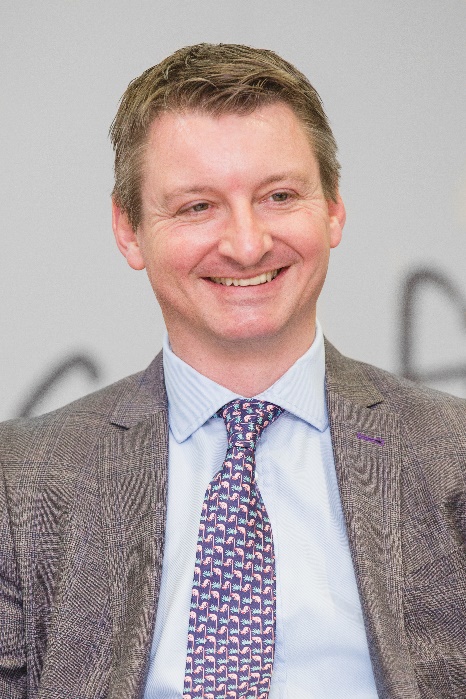 Gerard Hanratty
Partner

E: gerard.hanratty@brownejacobson.com
T: +44 (0)330 045 2159
A Practical Guide to Document Management
Liz Hackett, Partner
Doing nothing: a reasonable approach?  
Different approaches:
A system response
Narrative documents
Audit trails on decision making 
Lines of accountability
Tips on writing an effective witness statement
Resourcing the preparation
Provider specific “stop notice”?
What we will cover
Collating documentation and alleviating organisation impact
Doing nothing:
A reasonable approach?
A systems response: 
pros and cons


A narrative document: 
the merits and approach


An audit trail: 
evidencing the decision
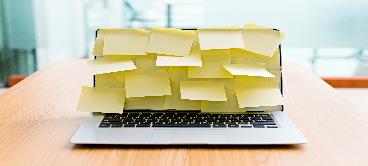 Document collation:
Different approaches
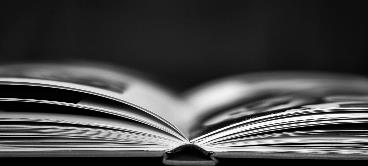 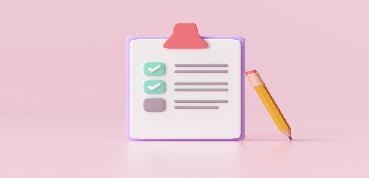 Whose evidence?:
Lines of accountability
Power of Inquiry to compel
Professional duties 
Who? 
Why? 
When?
Format
Introduction
Direct knowledge versus gained knowledge
Narrative
Evidence base
Statement of truth 
Practical hints 
Is third party review, check and challenge and re-iteration ever appropriate?
Witness statements:
Tips on writing an effective statement
Resourcing:
Time, skills and expertise
“Stop notices”:
Provider specific?
Liz Hackett, Partner
t: 01423 724132
e: l.hackett@hempsons.co.uk

Twitter: @hempsonslegal
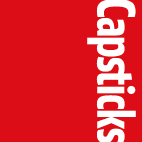 Engagement, support and learning
Date: 3 October 2022
Georgia Ford, Partner 
Capsticks LLP
All involved should be given early line manager and legal support
Senior management more likely to be required to provide evidence than frontline care givers
Provide reassurance to frontline staff  - unlikely to be directly involved in the Inquiry
Any frontline staff who are involved, will likely be asked to share experiences as opposed to being blamed or criticised
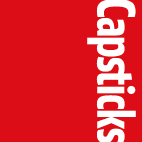 Reassurance & support
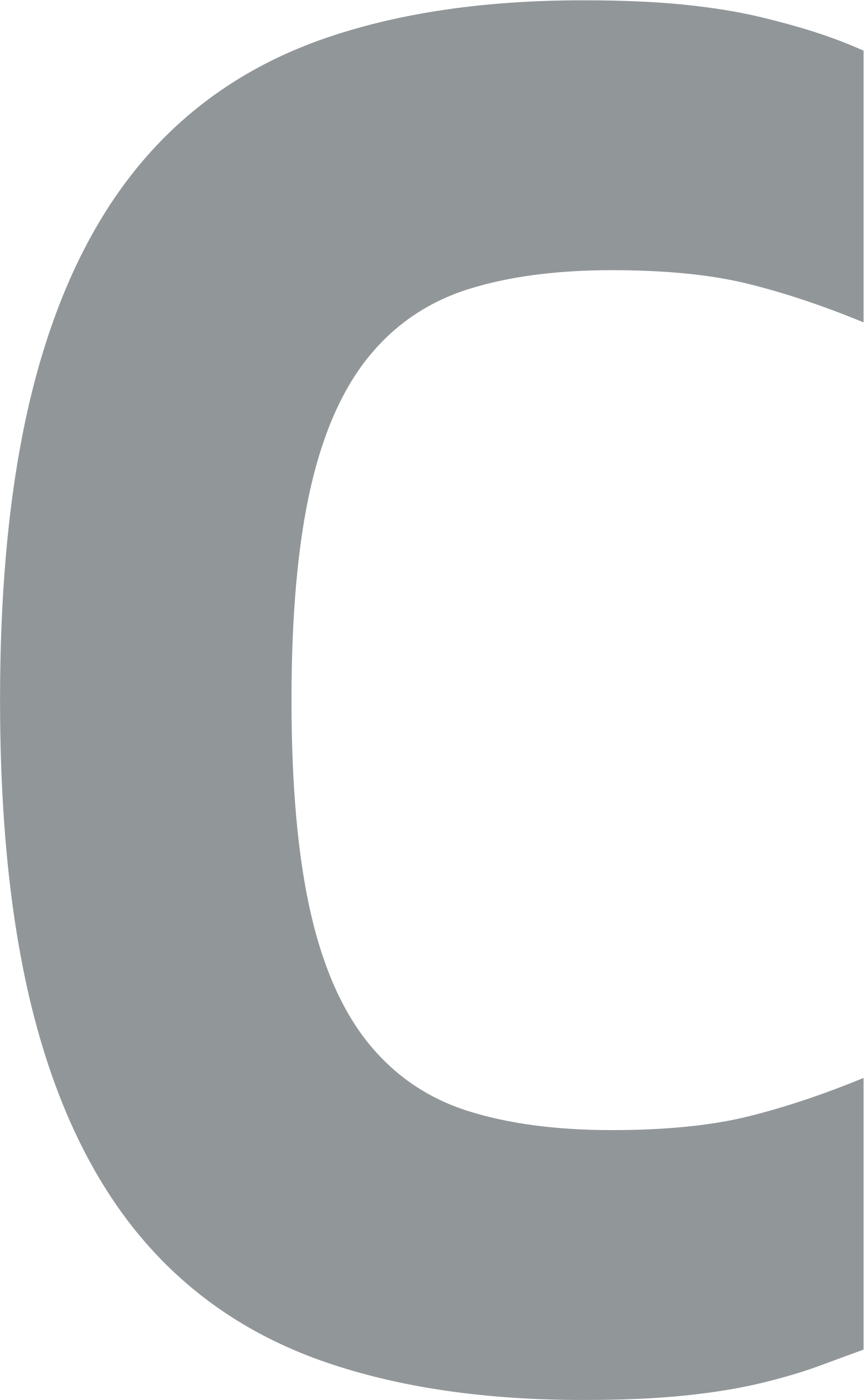 Sensible to avoid comment in the media on issues the Inquiry will be covering
Deal with investigations and duty of candour to patients/ families as usual – no need to await the Inquiry Report
Inquiry will direct the scope of disclosure it requires
Trusts can ask the Inquiry to be more specific in its requests for evidence
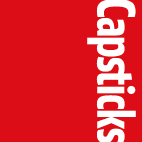 Engagement & candour
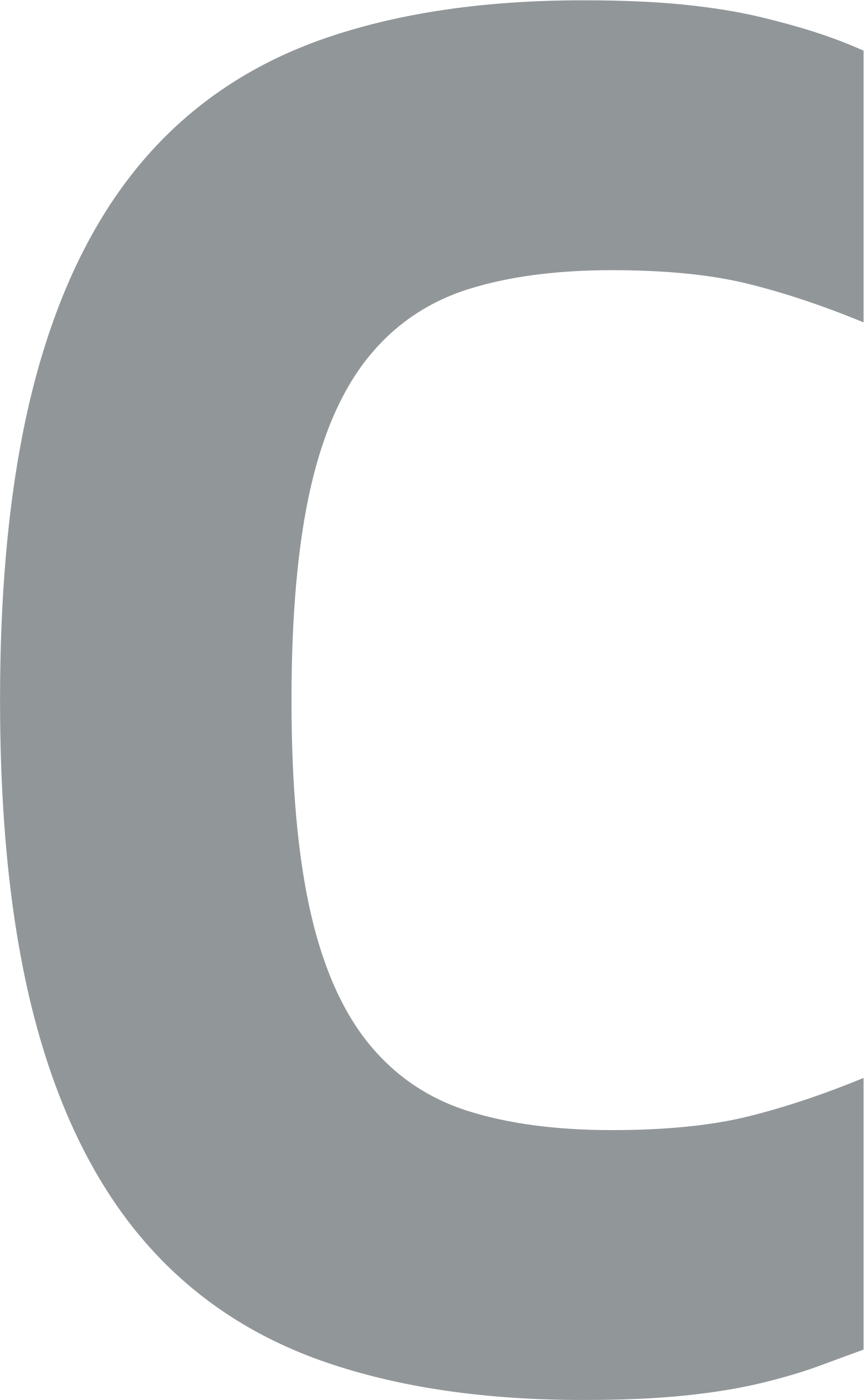 The Inquiry will produce recommendations  - Trusts should implement these where relevant
Inquiry will not report for a significant length of time – no need to await the Inquiry Report before implementing Trust-specific learning
Individual Trusts should continue with own investigations and lookback exercises
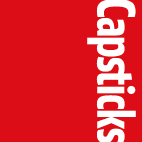 Learning
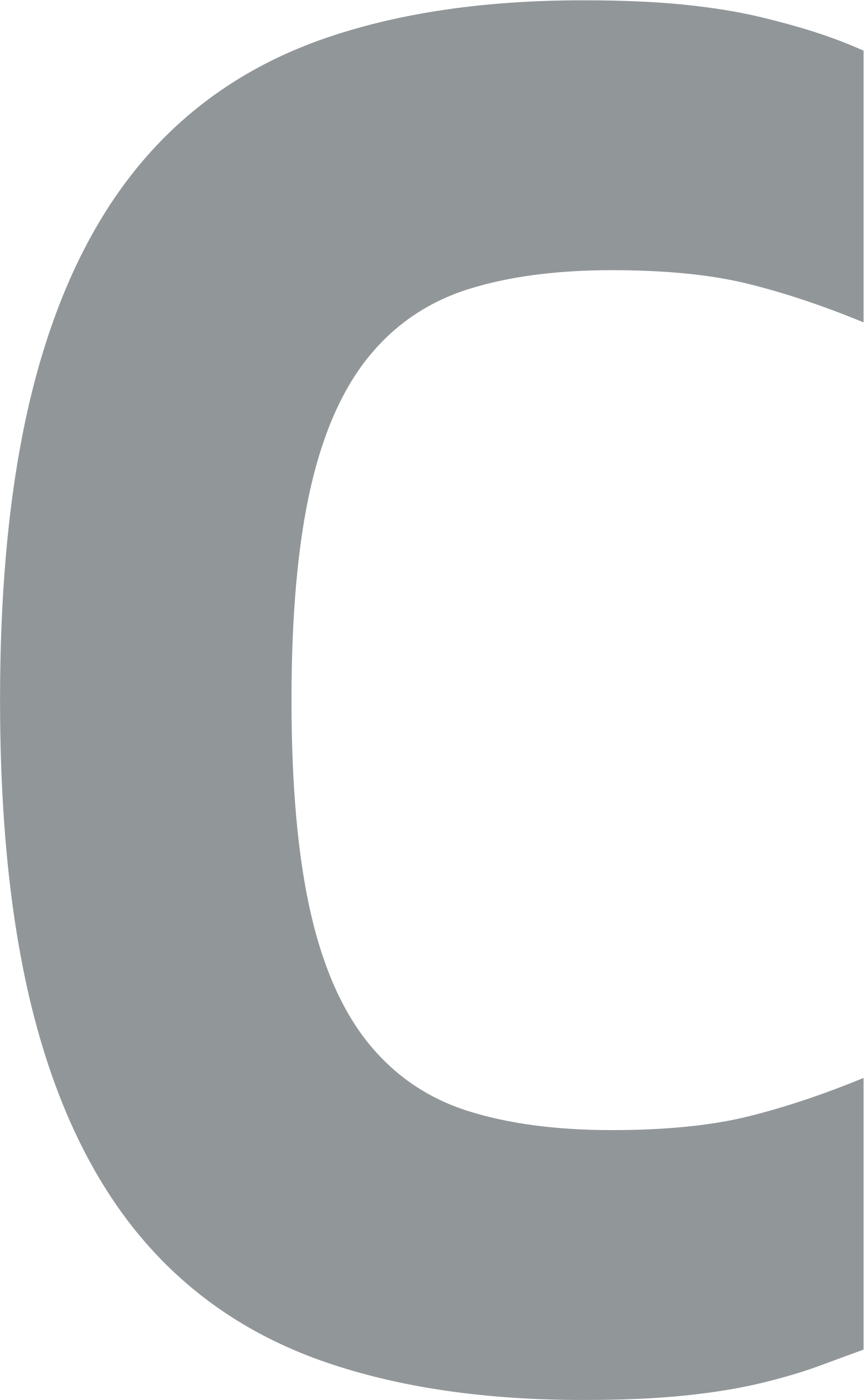 Email us:
info@capsticks.com
Visit:
www.capsticks.com
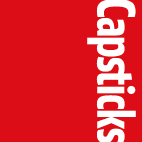 SQUARE
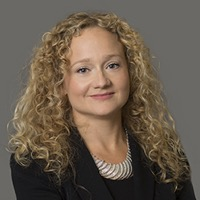 Contact Details
Georgia Ford
Partner
T: 07590 244700
E: georgia.ford@capsticks.com
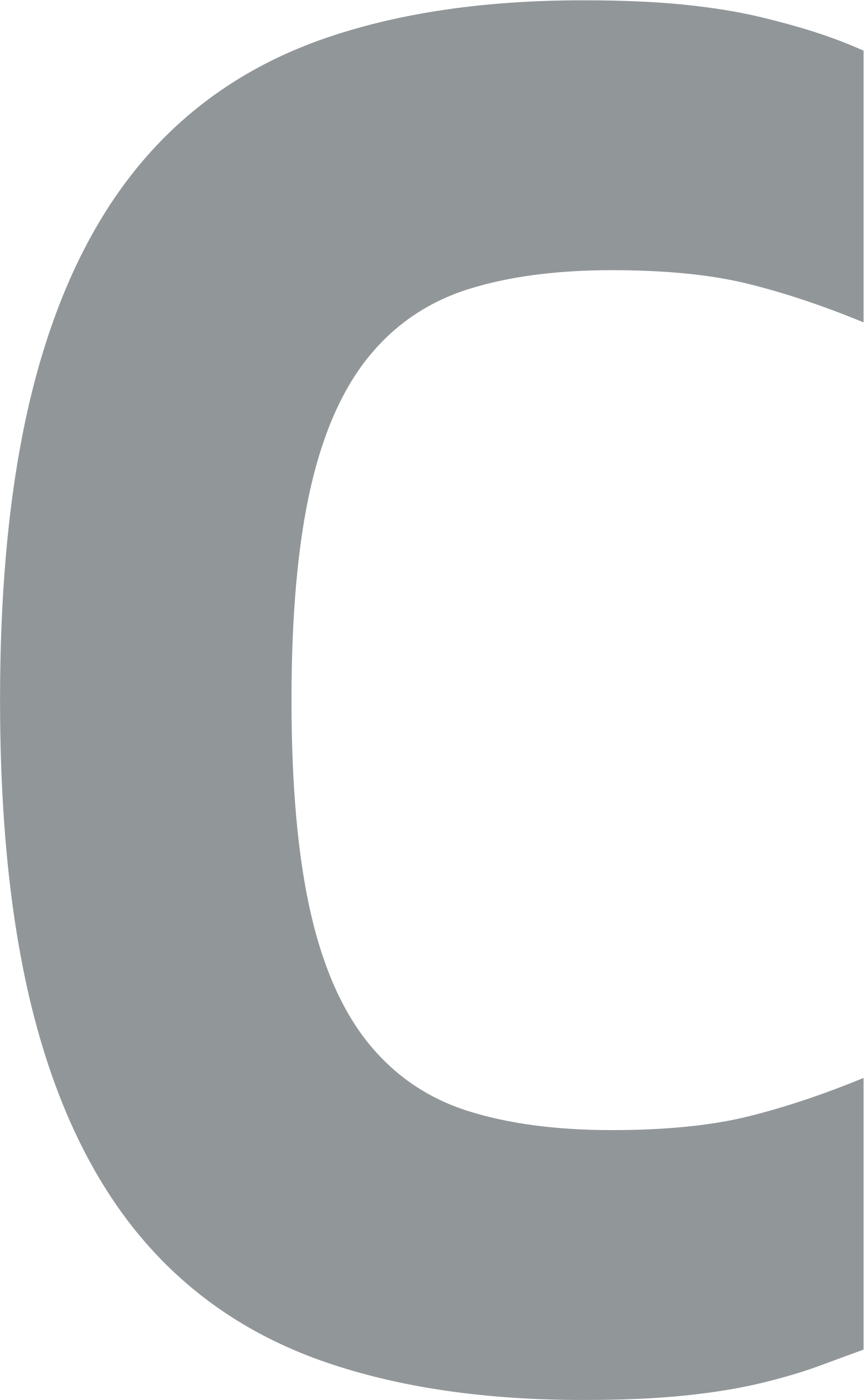 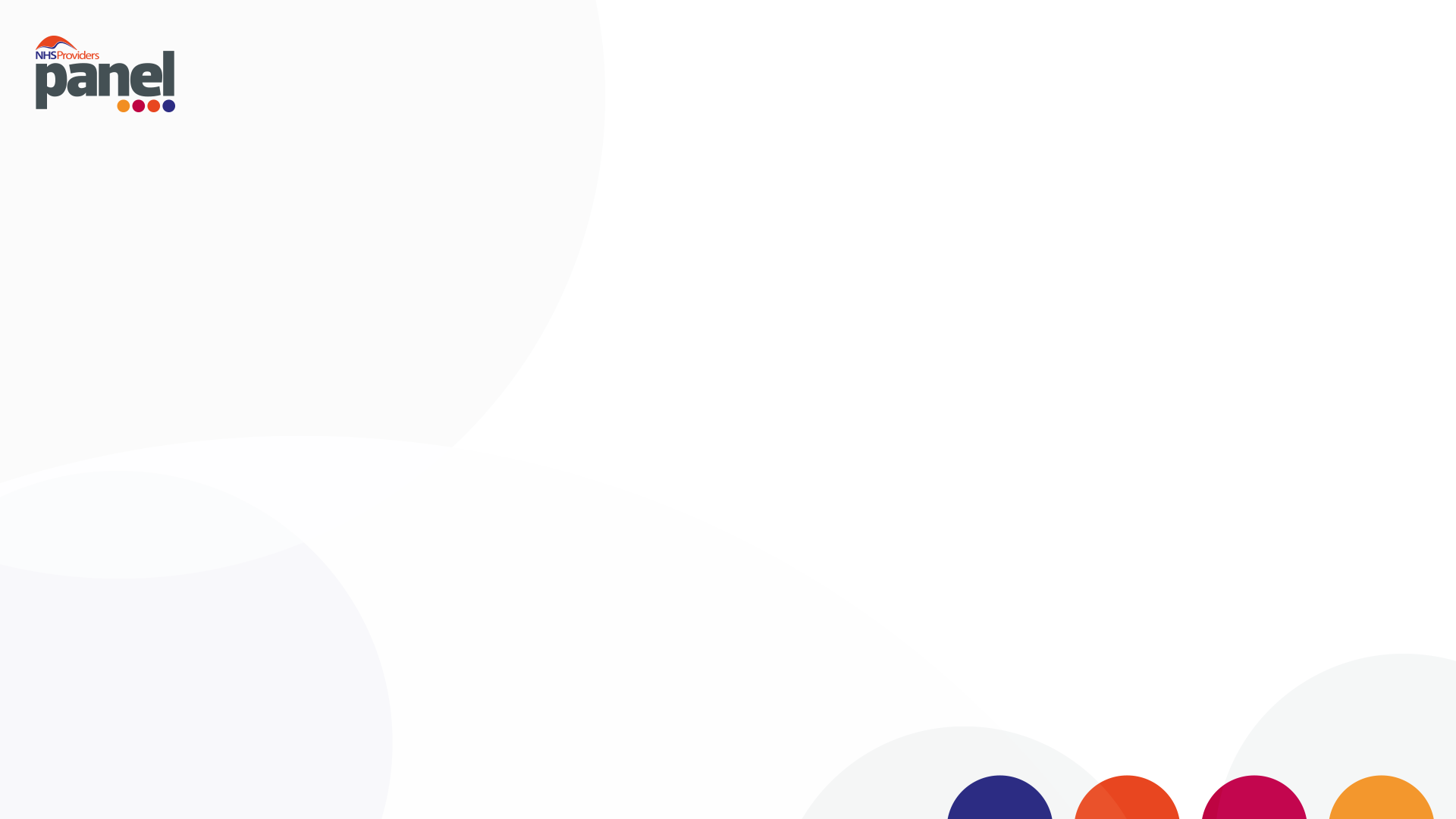 Next steps for the UK Covid-19 public inquiry
Thank you for joining us today

Please add any questions you have to the Q&A box
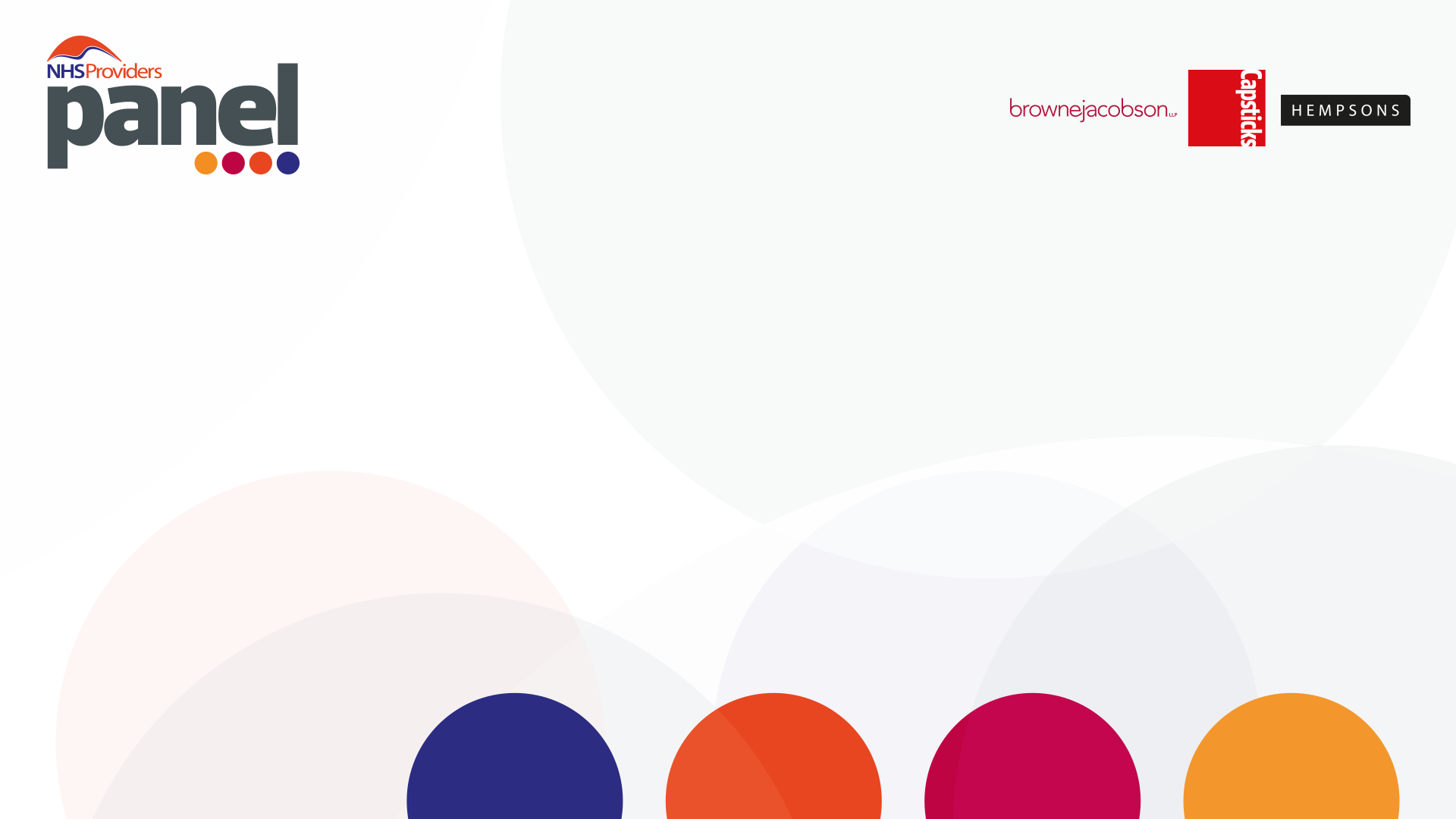 Next steps for the UK Covid-19 public inquiry
Our speakers today:
Gerard Hanratty, Partner and Head of Health, Browne Jacobson 
Liz Hackett, Partner, Hempsons
Georgia Ford, Partner, Capsticks 

With Miriam Deakin, NHS Providers Director of Policy and Strategy and Deputy Chief Executive (Interim), chairing the session